Masterclass in Ambulatory Surgery
Day Surgery Experiences from the UK
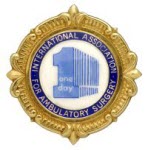 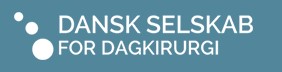 Ian Jackson
Doug McWhinnie
April 3 2025
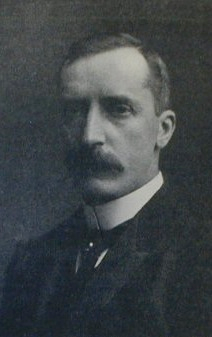 Father of modern Day Surgery
1899-1908 reported on 8988 ops
performed at the Sick Children’s Hospital & Dispensary, Glasgow

BMJ 2:753, 1909
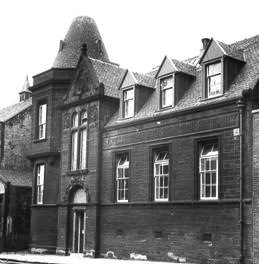 James H. Nicoll(1864–1921)
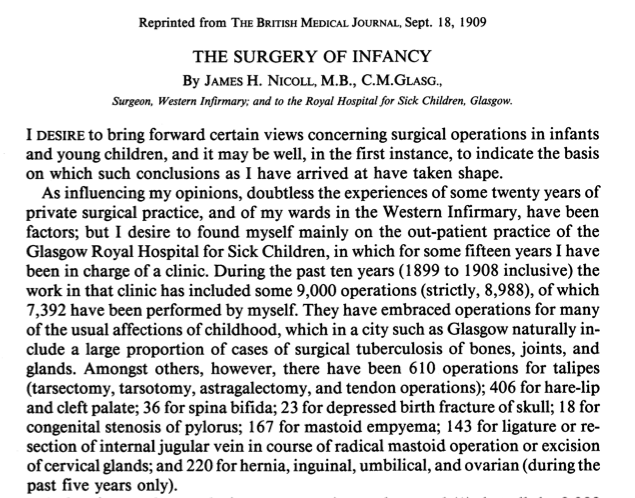 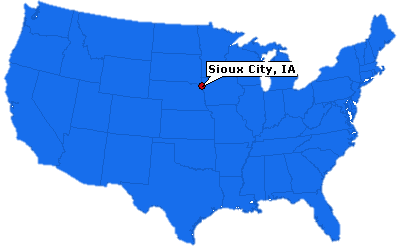 1919: The Down-Town Anesthesia Clinic, Sioux City, USA
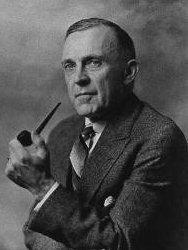 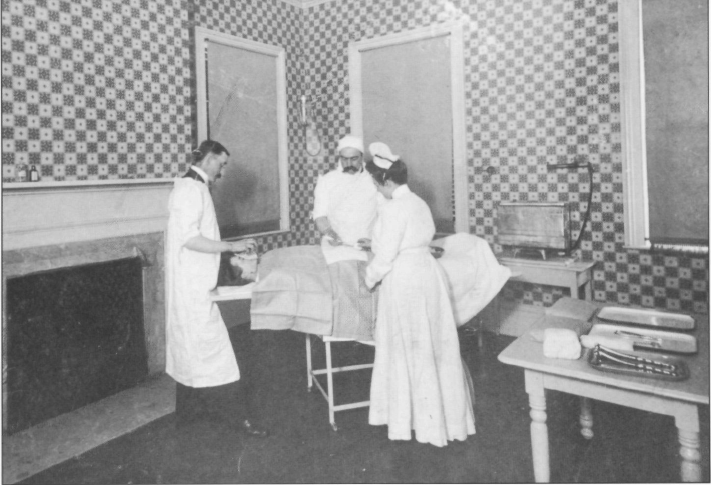 Ralph  Waters 
(1883–1979)
Little Progress – British Medical Journal Editorial 1948
“Any surgeon who allows a patient to leave hospital within 14 days of an abdominal operation (this would include hernia repair) would be in a difficult position should complications occur’’.
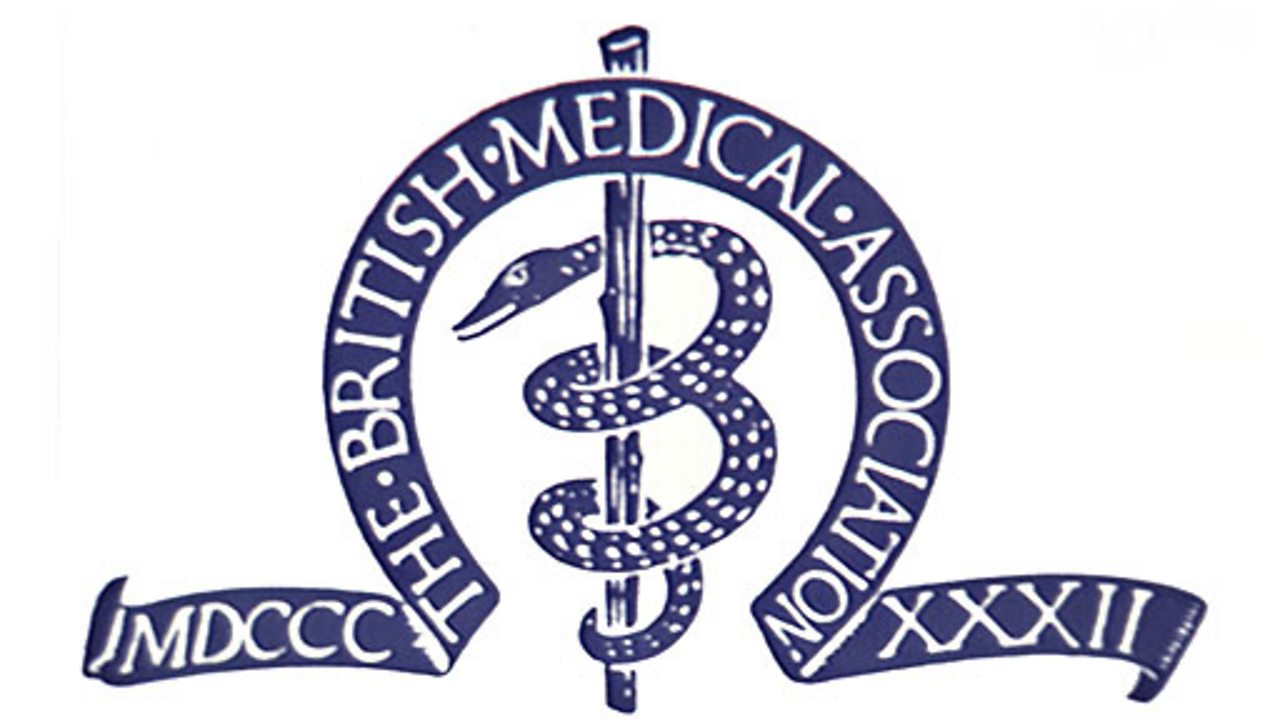 First Hospital-based Day Surgery Units in USA
1951:  Grand Rapids, Michigan
             1952:  Los Angeles
Fiscal benefits drove the progress of ambulatory surgery
        in the USA and Australia, in 50s, 60s and 70s
1955 Day Case Inguinal Herniae
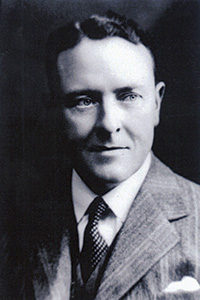 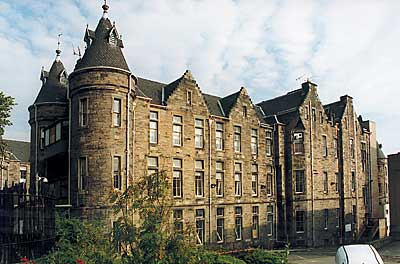 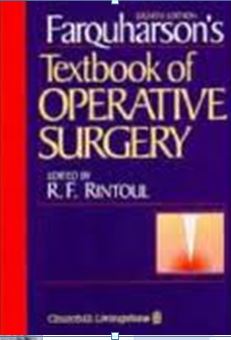 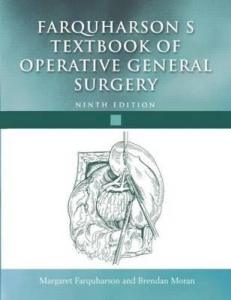 458 Consecutive Day Case Inguinal Hernia Repairs
Eric L Farquharson
Farquharson EL, Lancet 1955; ii:517-9
Progress in the 1960s, and 1970s
Hospital-Based Ambulatory Units
1962 Los Angeles, University of California
1966 George Washington University Hospital, Washington
1968 Providence, Rhode Island

Freestanding Ambulatory Units
1969 Surgicenter, Phoenix, Arizona
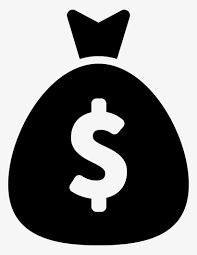 Early UK Day Surgery
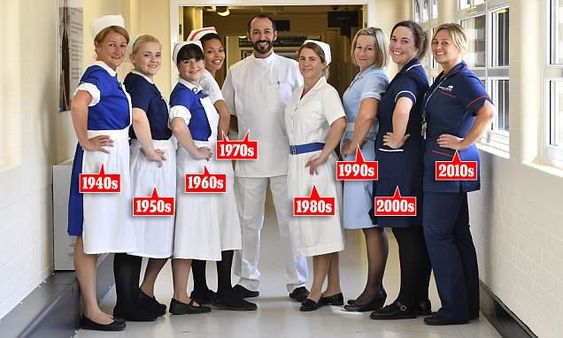 The 1960s, 1970s and 1980s
Pioneering enthusiasts
Local developments
No coordinated approach
Clinical establishment apathetic
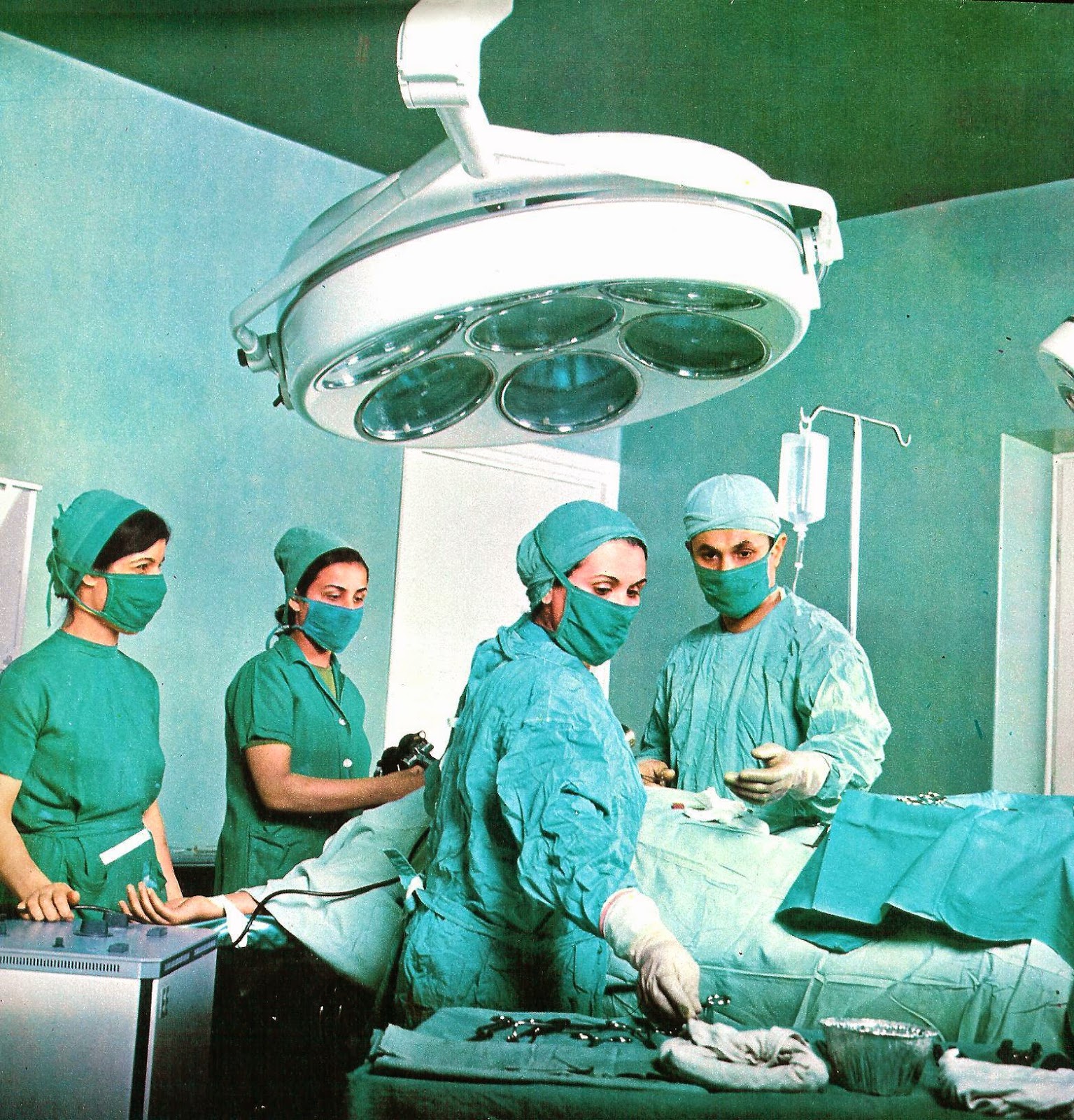 Royal College of Surgeons
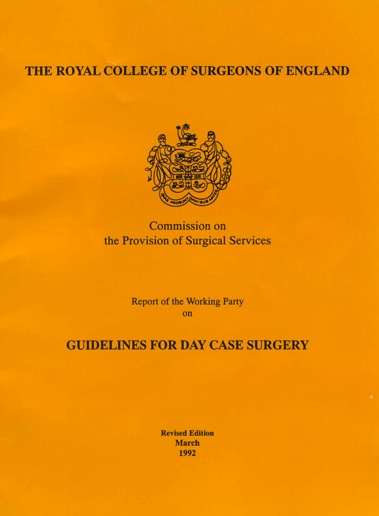 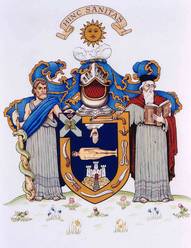 Published 1985 (revised 1992)
50% elective Surgery as Day Case achievable
Timeline
1989 Management and Utilisation of Operating Departments NHSME VFM Unit
1990 A Short Cut to Better Services Audit  Commission
1990 Basket of Procedures Audit  Commission
1991 Day Surgery – Making it Happen  NHSME VFM Unit
1991 Measuring Quality: The Patient’s View of Day Surgery Audit Commission
1993 Day Surgery – Report by the Day Surgery Taskforce NHS Executive
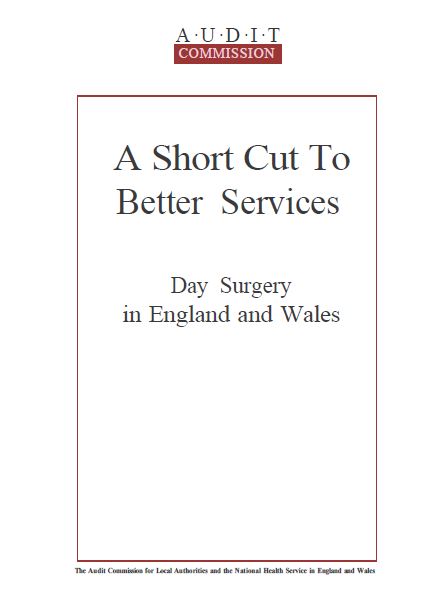 Formation of the British Association of Day Surgery 1989
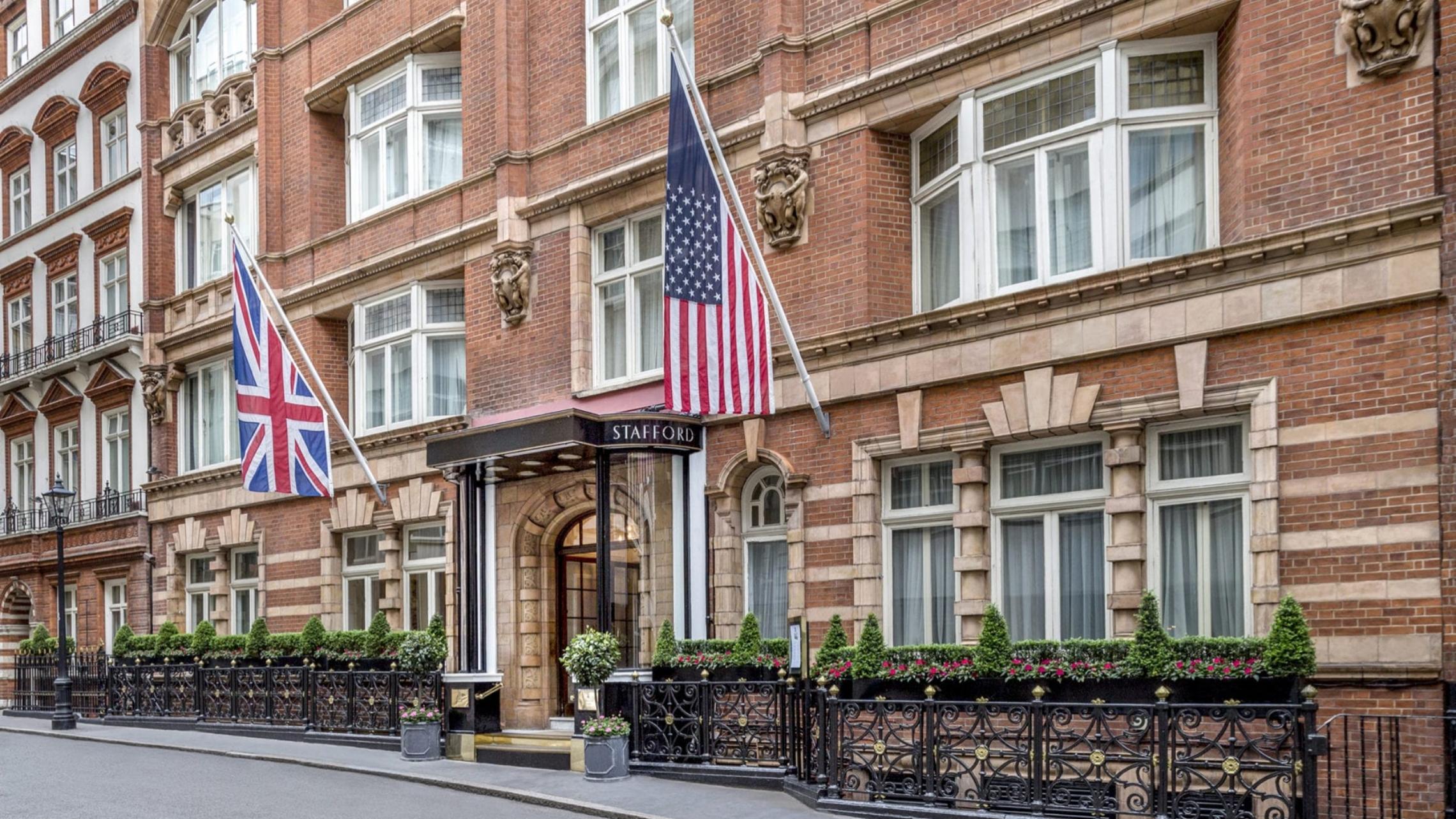 Paul Jarrett          Kingston
Tom Ogg              Cambridge
Jean Millar          Oxford
Tony Davenport  Northwick Park
Peter Simpson     Liverpool
Sarah Penn          Barnet
Chris Ward          Charing Cross
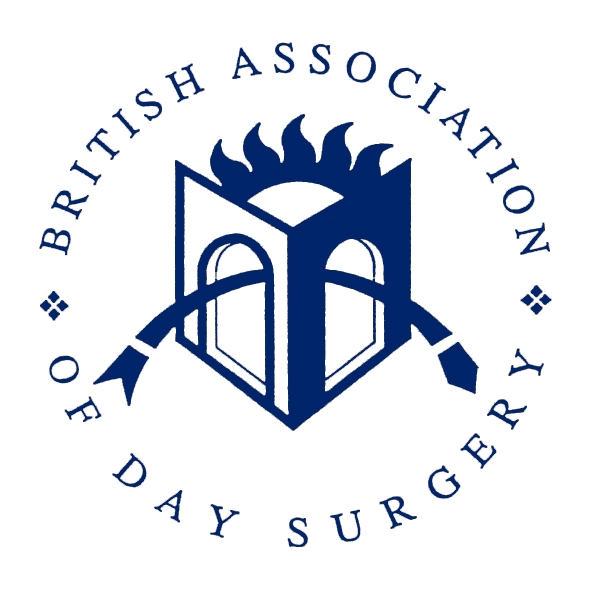 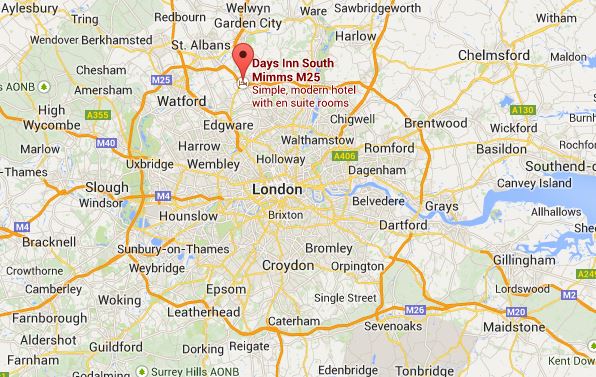 South Mimms Services
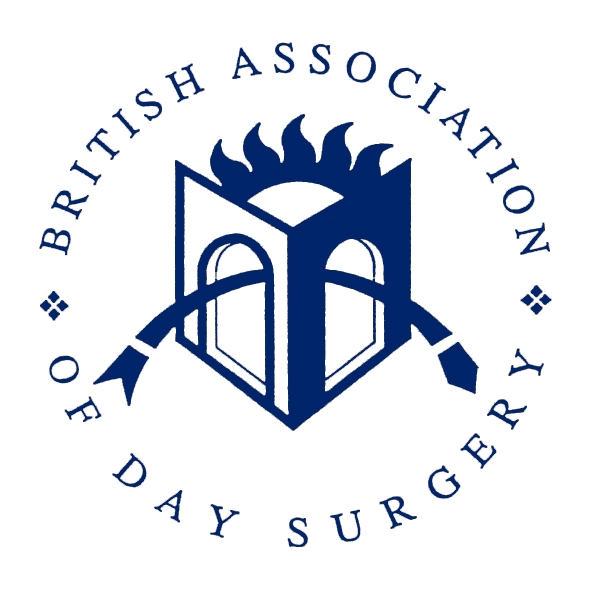 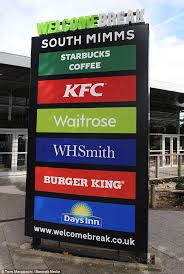 Audit Commission Basket of Procedures 1990
Cataract Extraction
Squint Correction
Myringotomy
Sub Mucus Resection
Reduction of Nasal Fractures
Bat Ear Correction
D&C
Laparoscopy+/- Sterilisation
Termination of Pregnancy
Orchidopexy
Inguinal Hernia Repair
Excision Breast Lump
Anal Fissure Excision
Varicose Vein Surgery
Cystoscopy
Circumcision
Excision of Dupuytren’s Contracture 
Carpal Tunnel Decompression
Arthroscopy
Excision of Ganglion
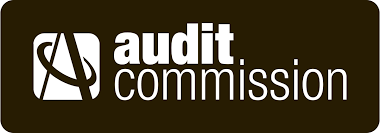 Audit Commission Basket of Procedures 2001
D&C / Hysteroscopy
Nasal Fractures
Myringotomy
Laparoscopic Cholecystectomy
Excision of Ganglion
Hernia Repair
Varicose Veins
Dupuytren’s Contracture
Haemorrhoidectomy
Circumcision
Arthroscopy
SMR
Termination of pregnancy
Cataract Extraction
Excision Breast Lump
Carpal Tunnel Decompression
Bat Ears
R/O Metalwork
Bunion Operations
Laparoscopy
Tonsillectomy
TURBT
Squint Correction
Orchidopexy
Anal Fissure
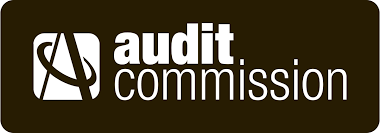 Government Initiatives
75% Of Elective Surgery To Be Performed On A Day Case Basis
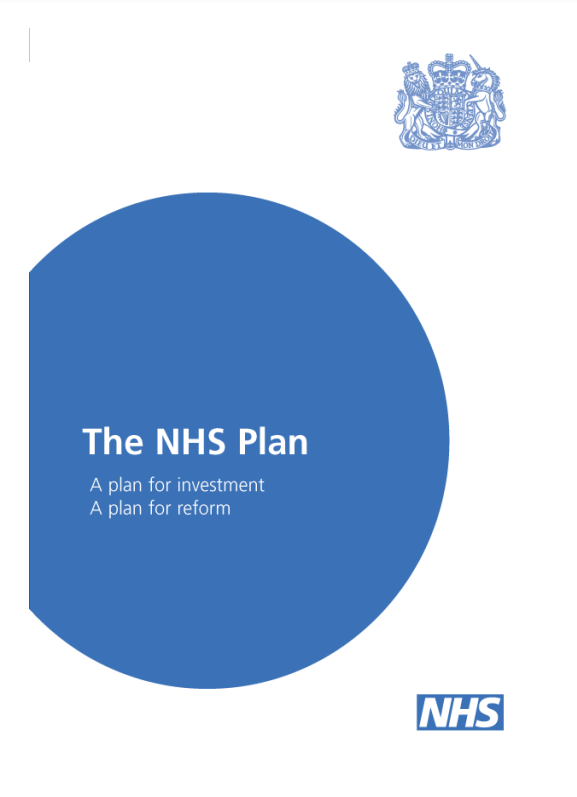 1967 - 40% Ministry of Health

1985 - 50% Royal College of Surgeons

1994 - 60% NHS Executive

2001 - 75% NHS Plan
White Paper, 2000
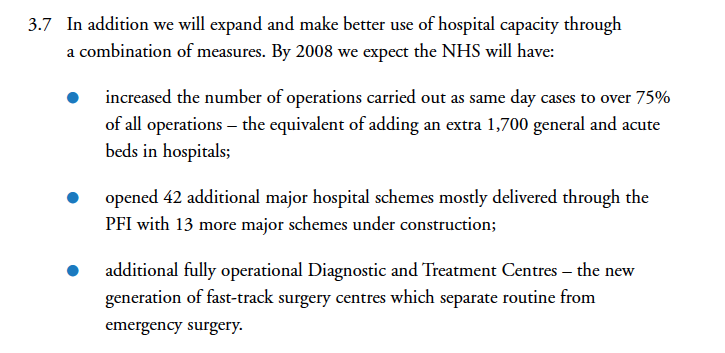 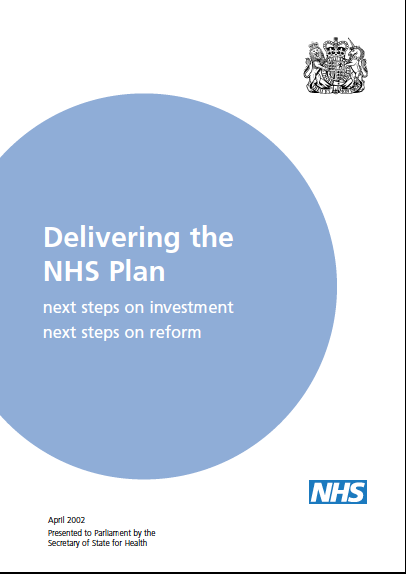 Alan MilburnNHS Plan (2002)
Day Surgery Definition
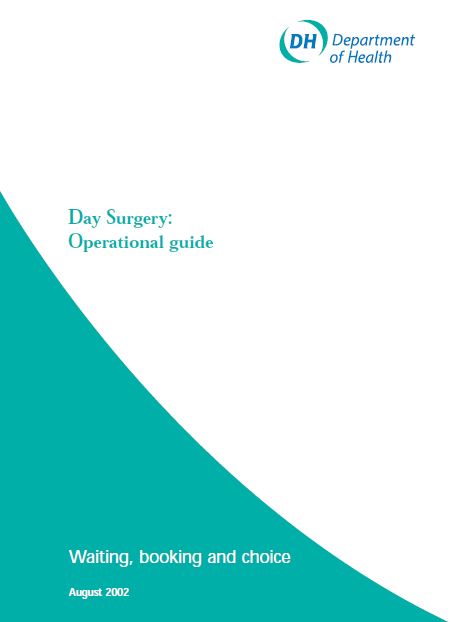 Day surgery is the admission of selected patients to hospital for a planned surgical procedure, returning home on the same day.
Day Surgery:Operational Guide. DoH, London,2002
Day Surgery Definition
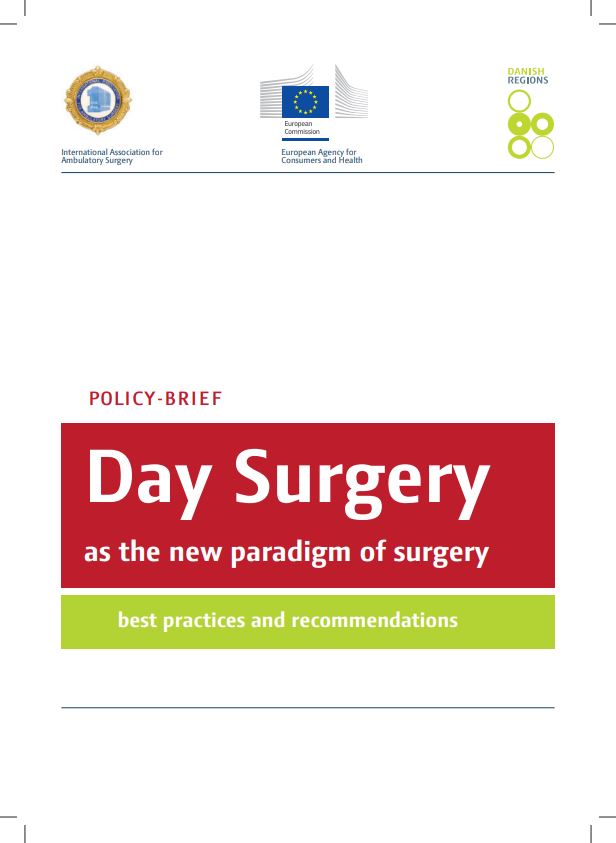 ‘A surgical day case is a patient who is admitted for an operation on a planned non-resident basis and who nonetheless requires facilities for recovery. The whole procedure should not require an overnight stay in a hospital bed’.
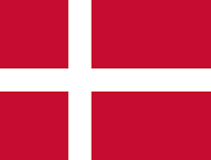 Day Surgery as the new paradigm of surgery / Danish Regions 2013 / 22
Traditional Model For Elective Admissions
Day 3+
Day 2
Day 1
Admission
Treatment
Discharge
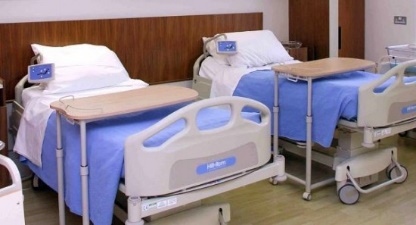 Minimum 2-Night Stay
Day Surgery Model For Elective Admissions
Day 1
Discharge
Treatment
Preassessment
Admission
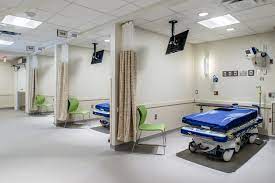 Maximum 12 Hour Stay
Modernisation Agency 2004
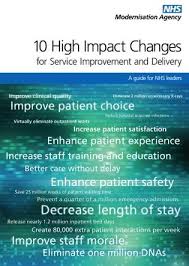 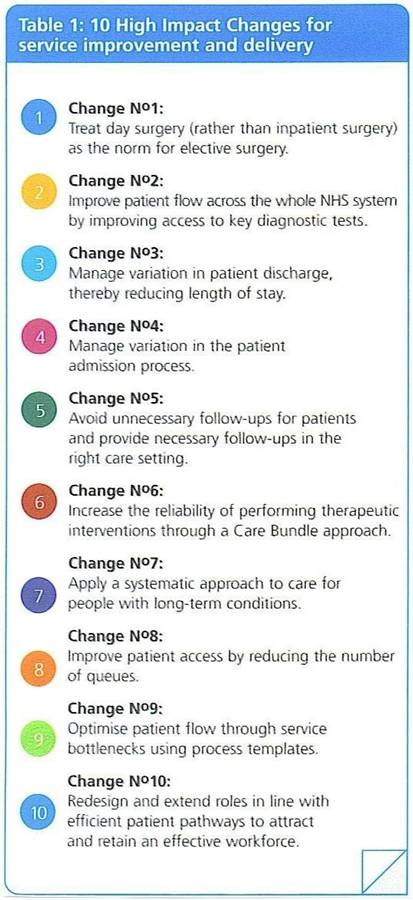 Treat day surgery (rather than in-patient surgery) as the norm for elective surgery
“Default to Day Surgery’’
Default to Ambulatory Surgery Philosophy
Do not ask whether this patient CAN be a day case
Ask whether there is any reason this patient CANNOT be a day case
Yes
Maybe
No
Optimise for Day Surgery
Day Surgery
Overnight
 Stay
Progress in Day Surgery UK 1999-2009
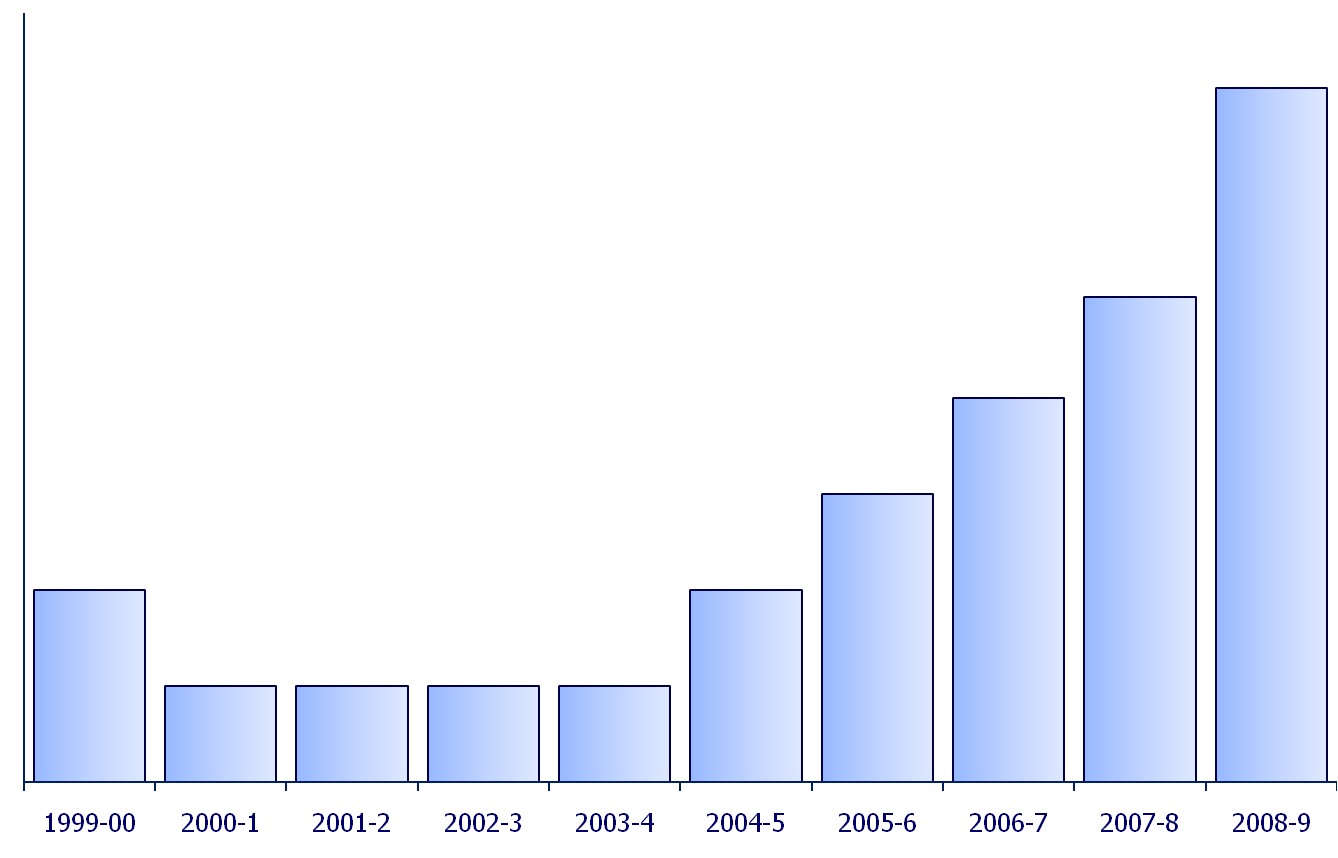 75%
50%
25%
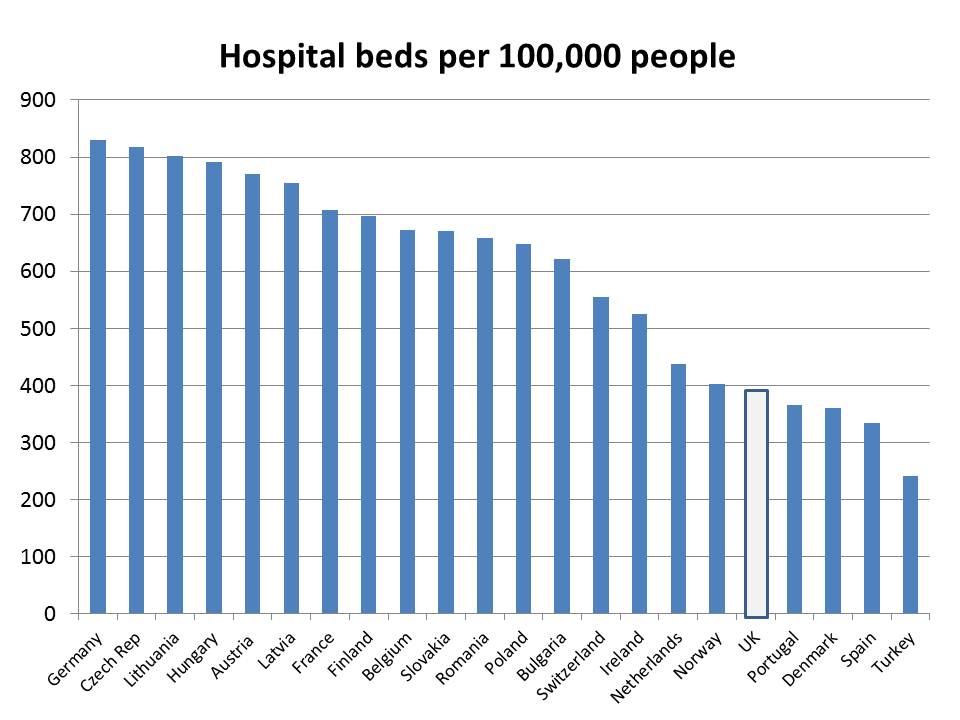 IAN
British Association of Day Surgery - rebrand
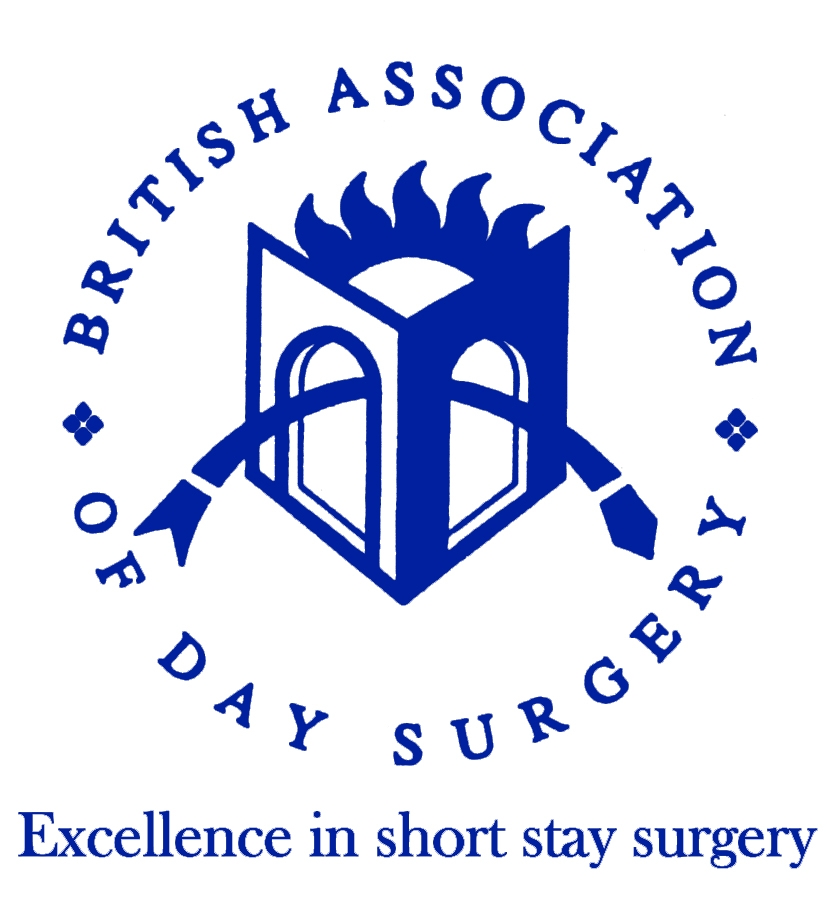 Procedures Suitable for Ambulatory Surgery
No Definitive List
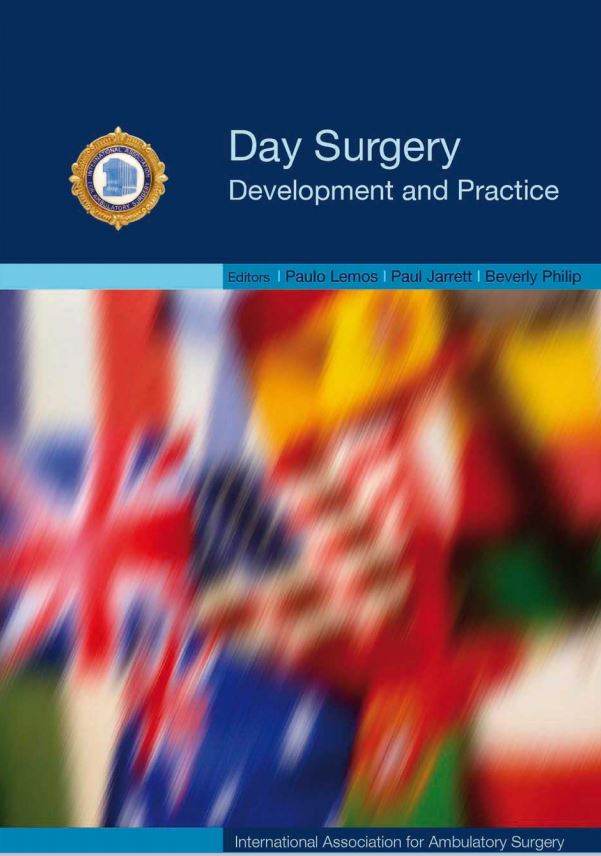 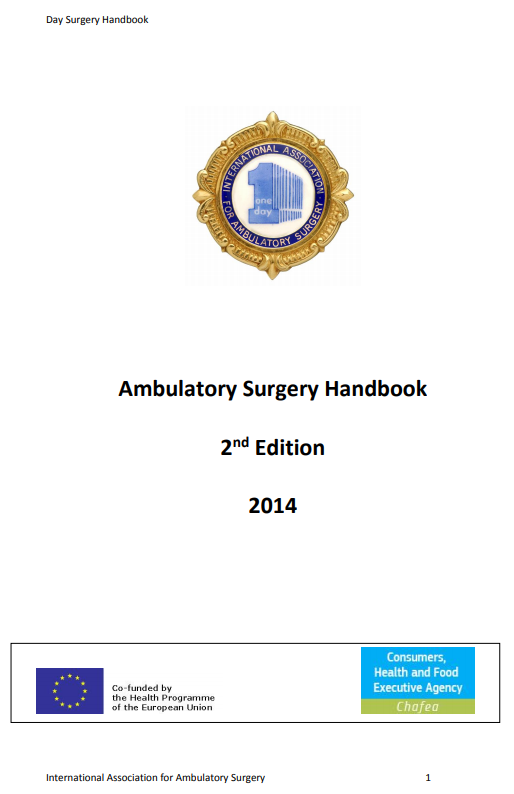 Jackson IB, 2014;
 https://theiaas.net/day-surgery-handbook
Lemos P, Jarrett P, Philip B
IAAS, London; 2006
https://theiaas.net/textbook-day-surgery-development-practice
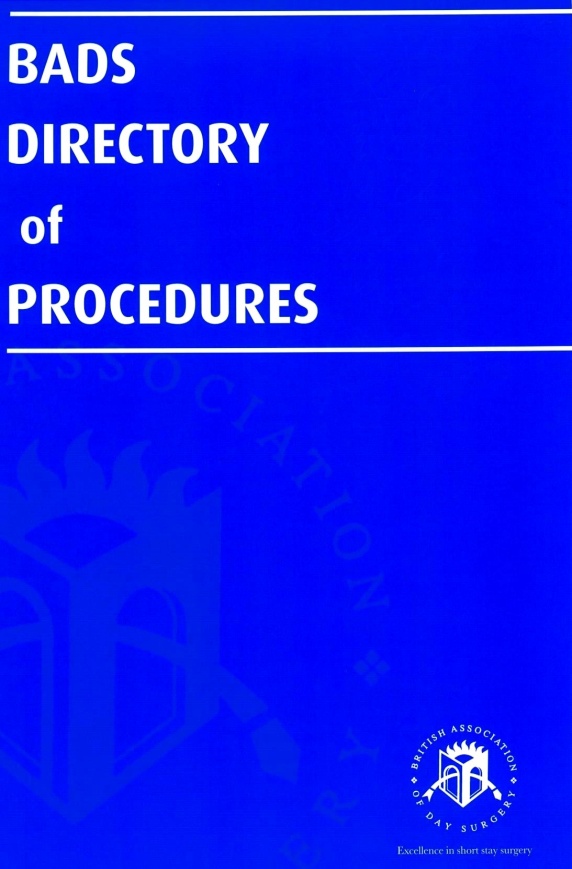 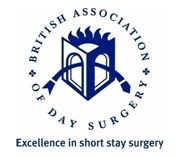 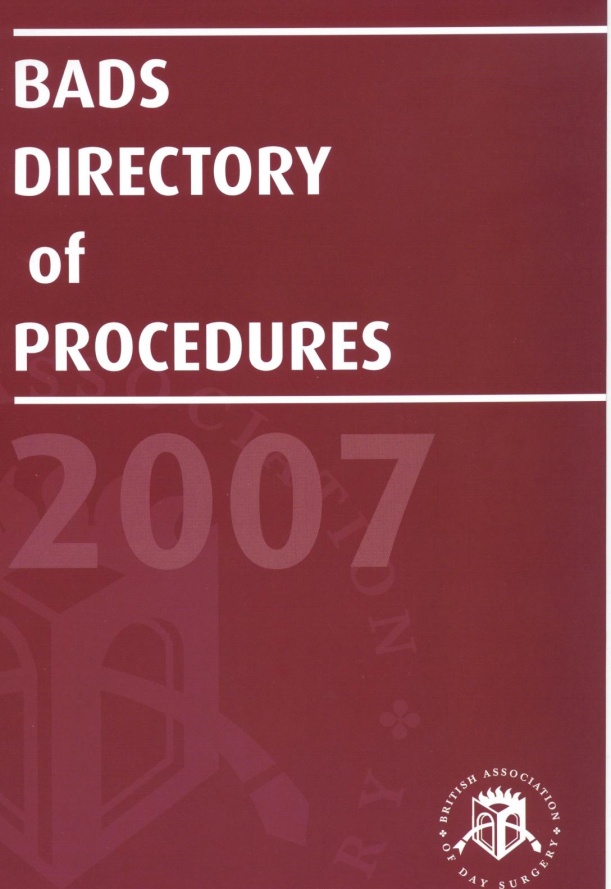 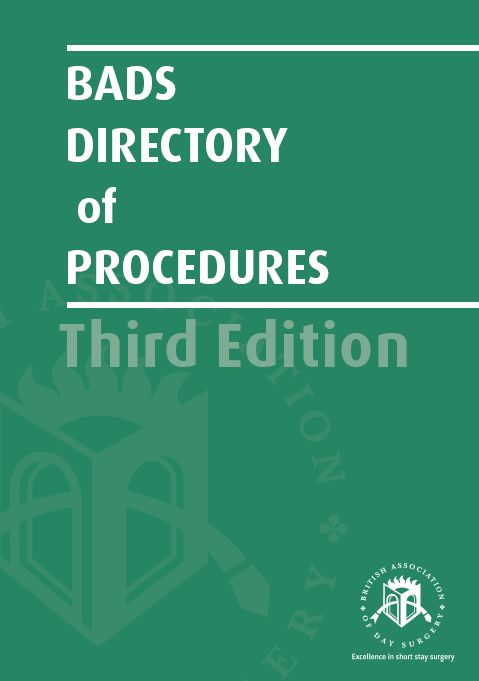 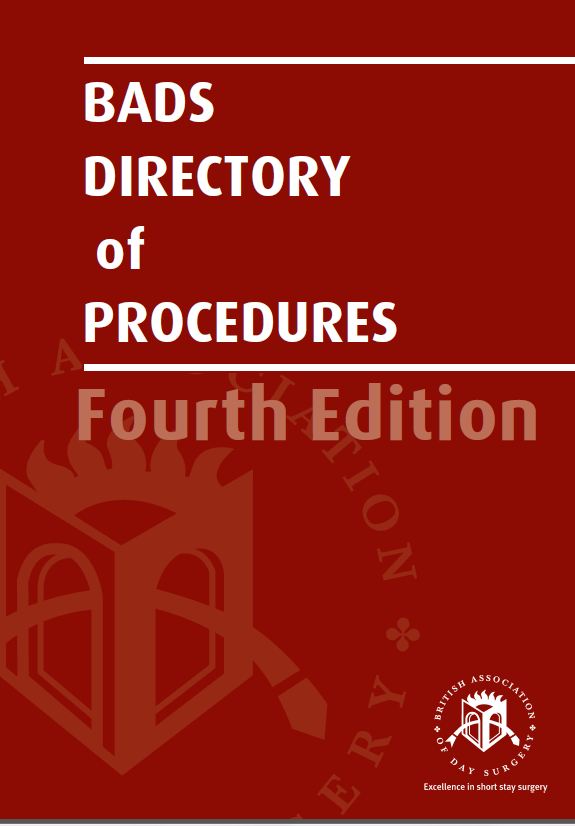 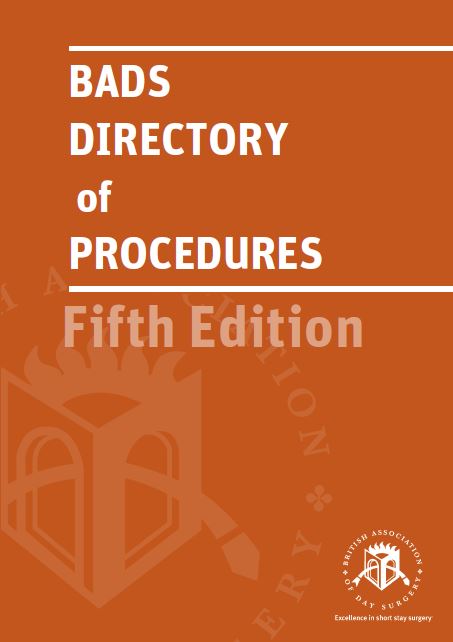 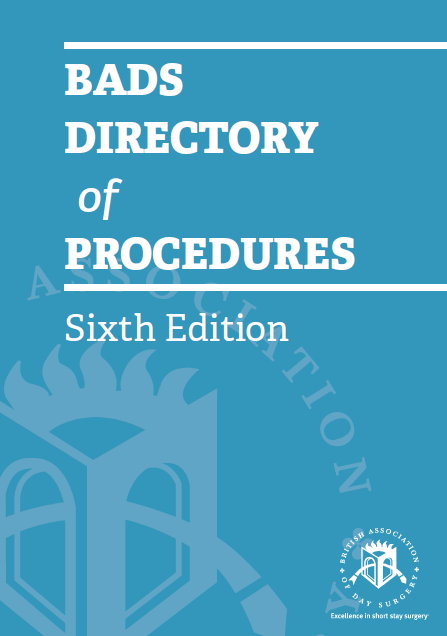 www.bads.co.uk
Surgical Sub-Specialties
Breast Surgery
ENT
General Surgery
Gynaecology
Head and Neck Surgery
Ophthalmology
Orthopaedics
Paediatric Surgery
Urology
Vascular Surgery
Medical Procedures
Emergency Surgery
12 Subspecialties
>200 Procedures
British Association of Day Surgery Directory of Procedures
Literature review
National and International Day Surgery Data
Networking
Specialist organisations
Aspirational percentages for
 Procedure Room
 Zero night stay
         (Day Surgery 12 hours)
 One night stay
         (23 hour surgery)
 Two night stay
Target Percentages for Length of Stay Management
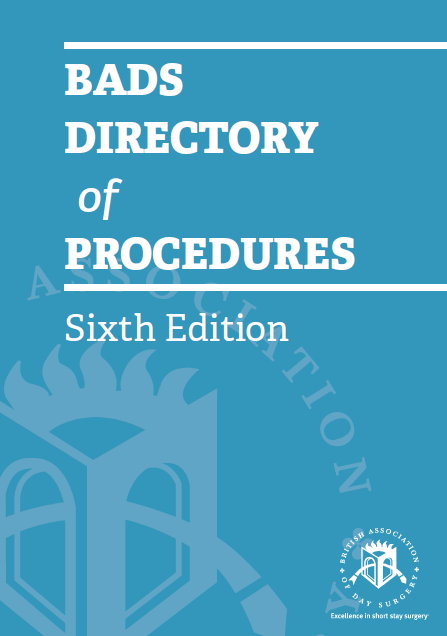 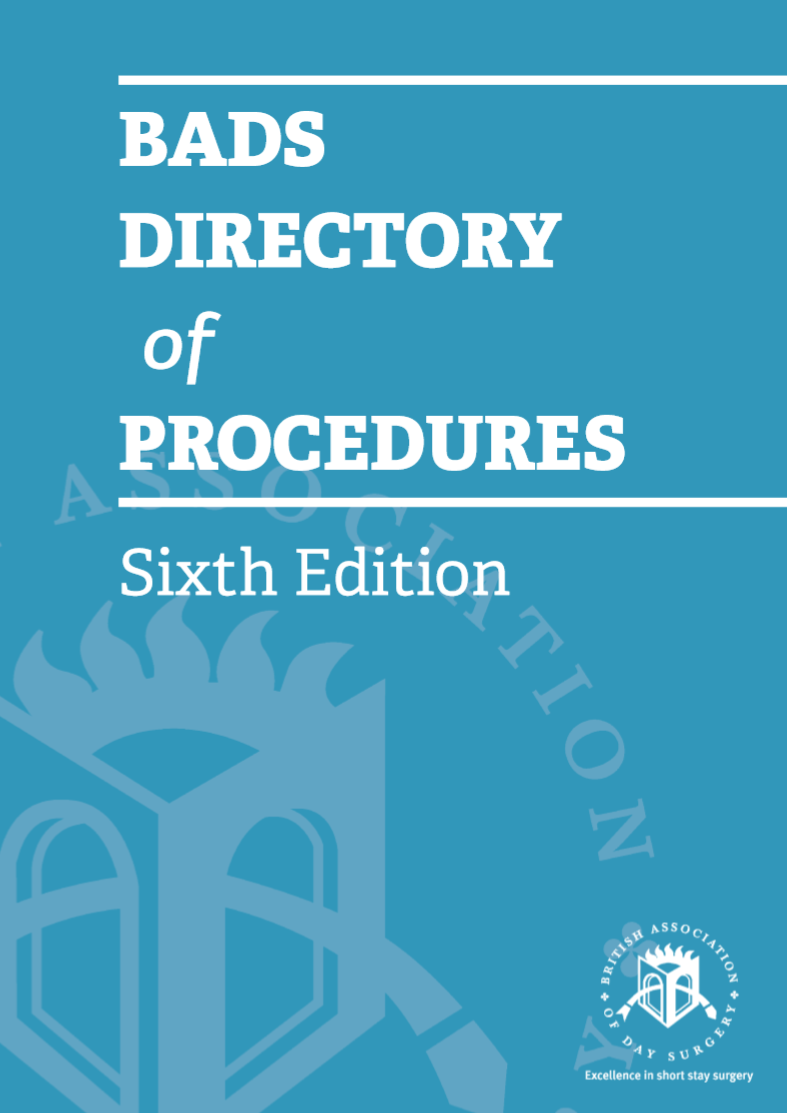 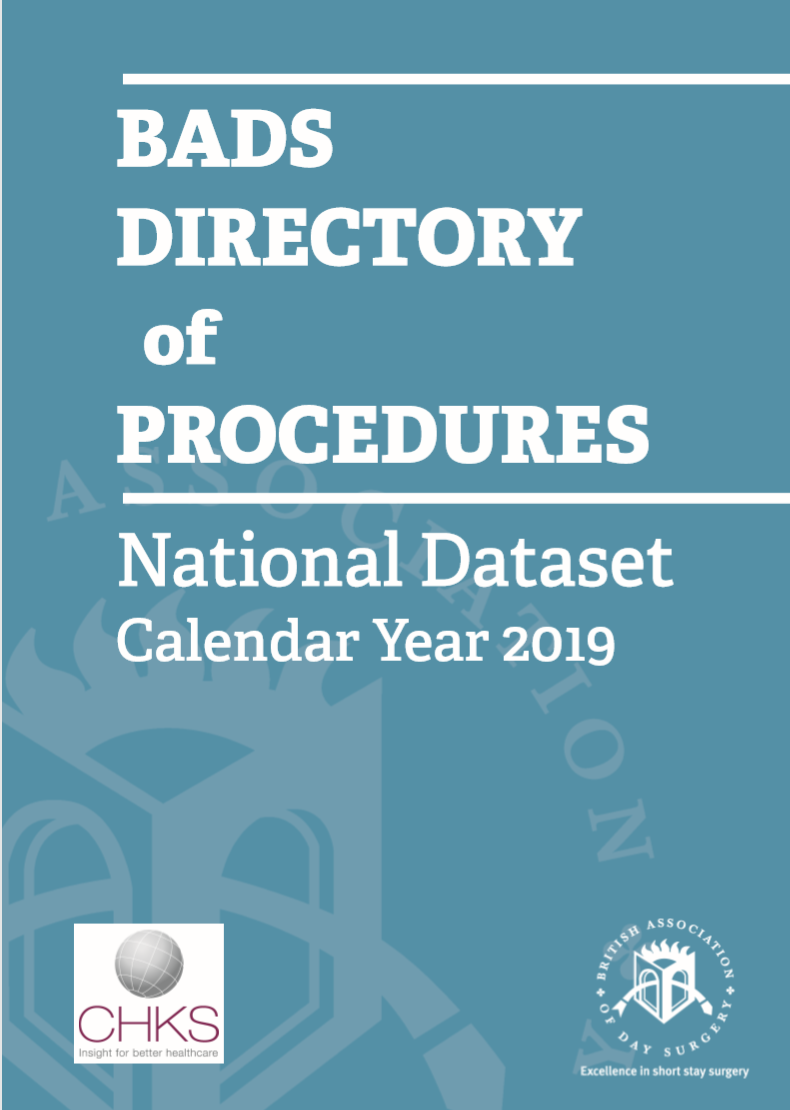 Now also have National Dataset
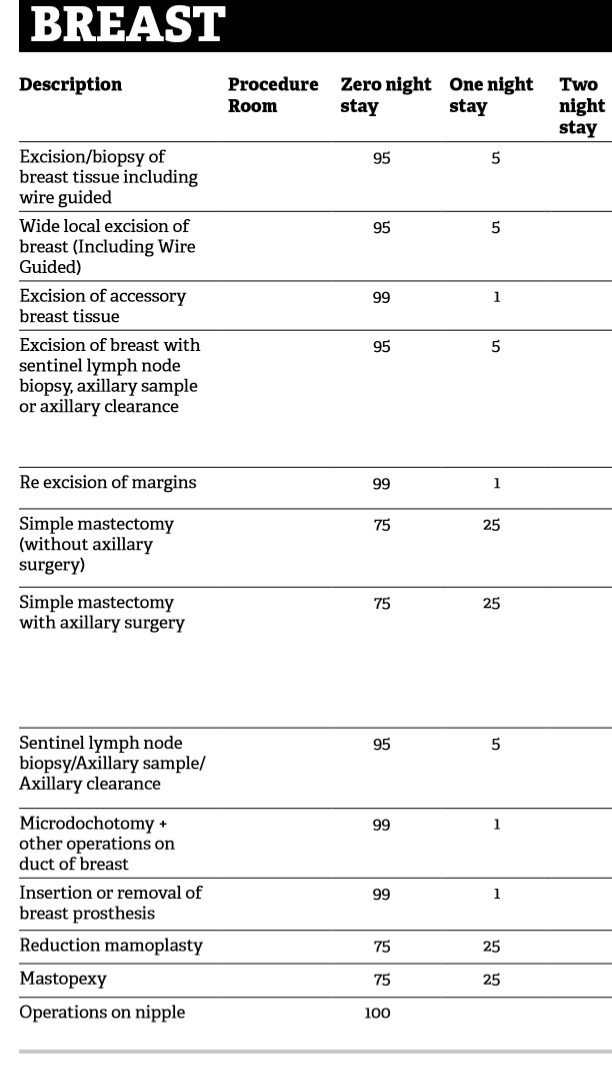 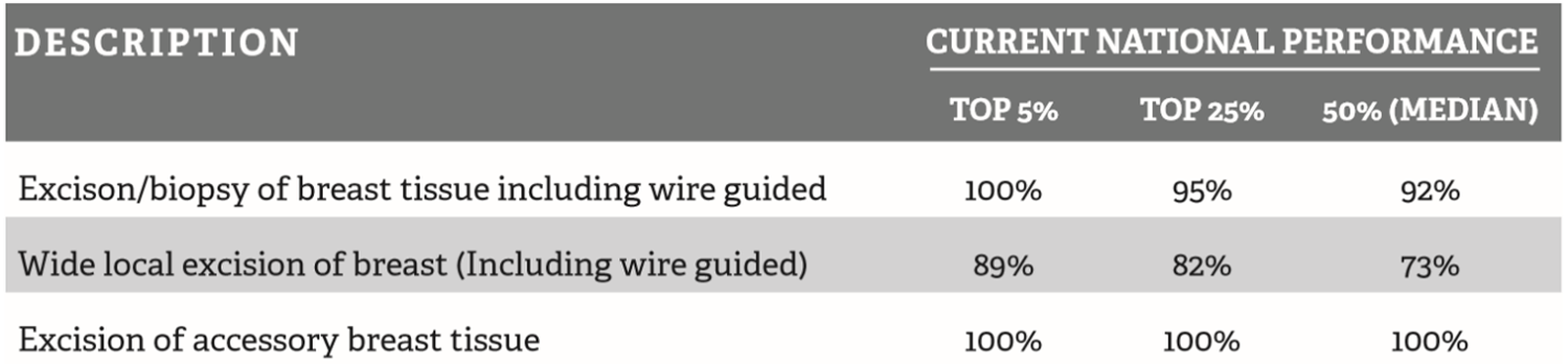 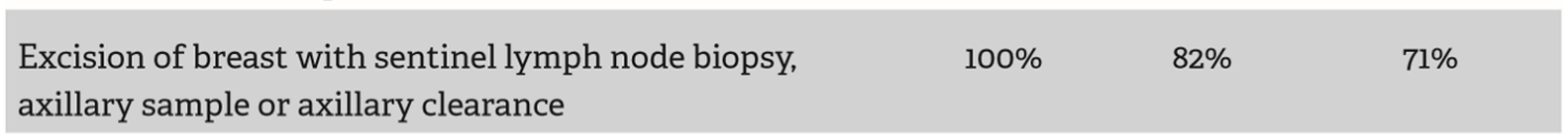 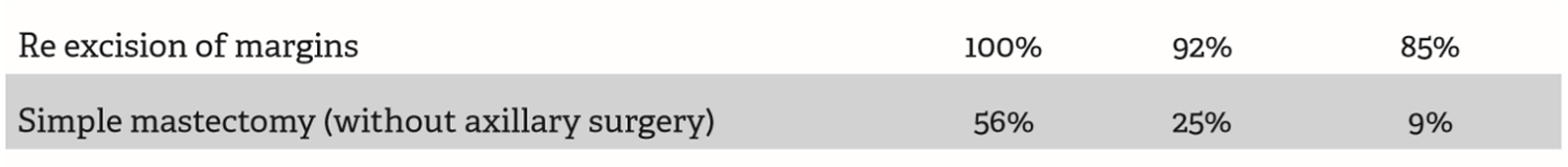 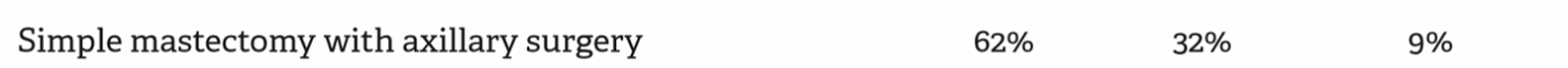 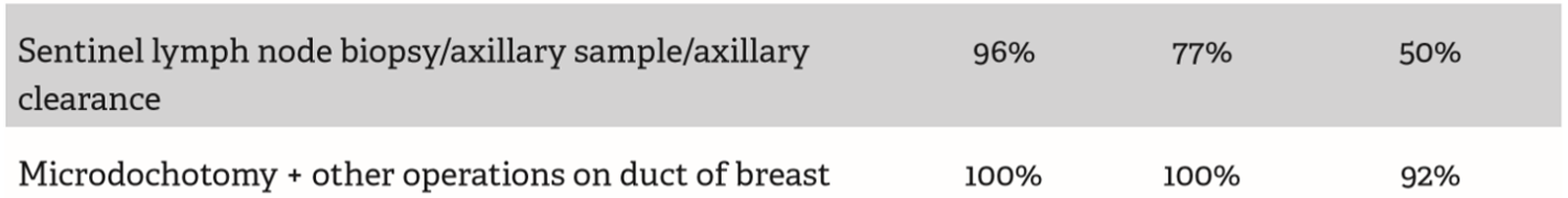 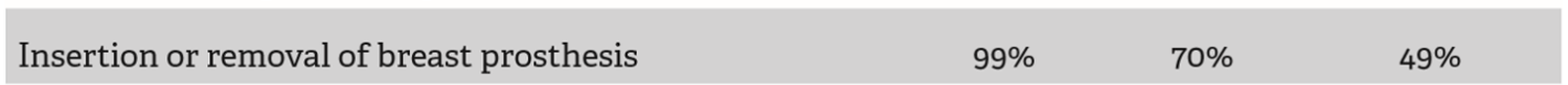 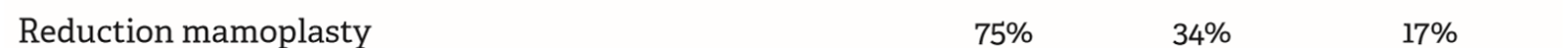 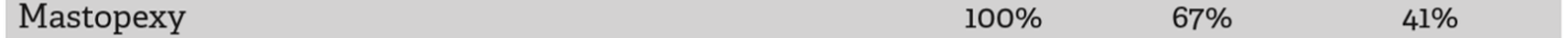 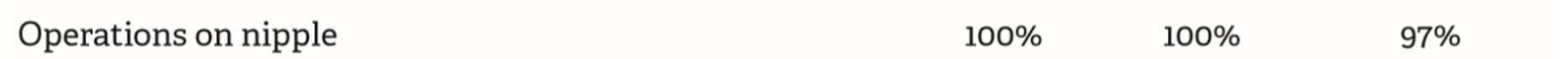 Next phase – drive to improve performance
UK National Health Service 1948
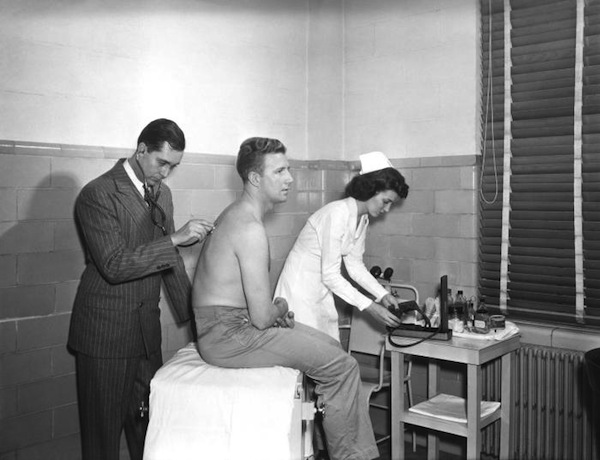 ‘Free healthcare for all from cradle to grave’
Finance
Central Government Taxation
Regional Funding Allocation based on Population
Hospital Care
Community Services
General Practitioners
Hospital Funding
Based on catchment population
Number of procedures and case mix irrelevant to funding
Money received by hospitals fixed regardless of number patients treated
Funding becomes more complex
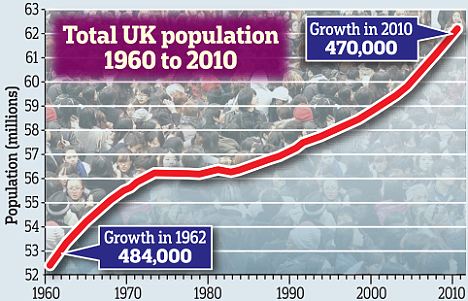 Increasing population
Increasing rate of demand
Introduction of Technology
Aging population
Population change per area
Increase in ambulatory surgery
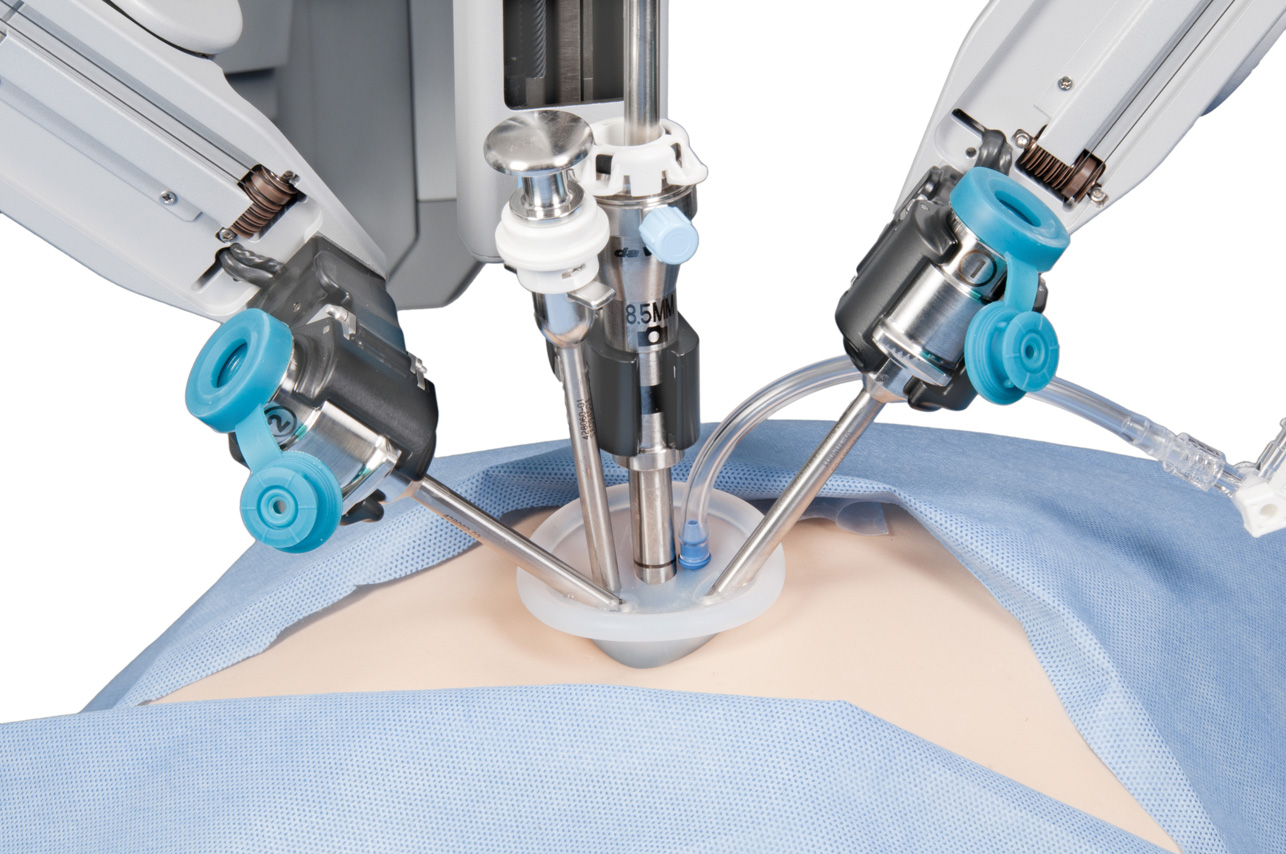 NHS Funding Models
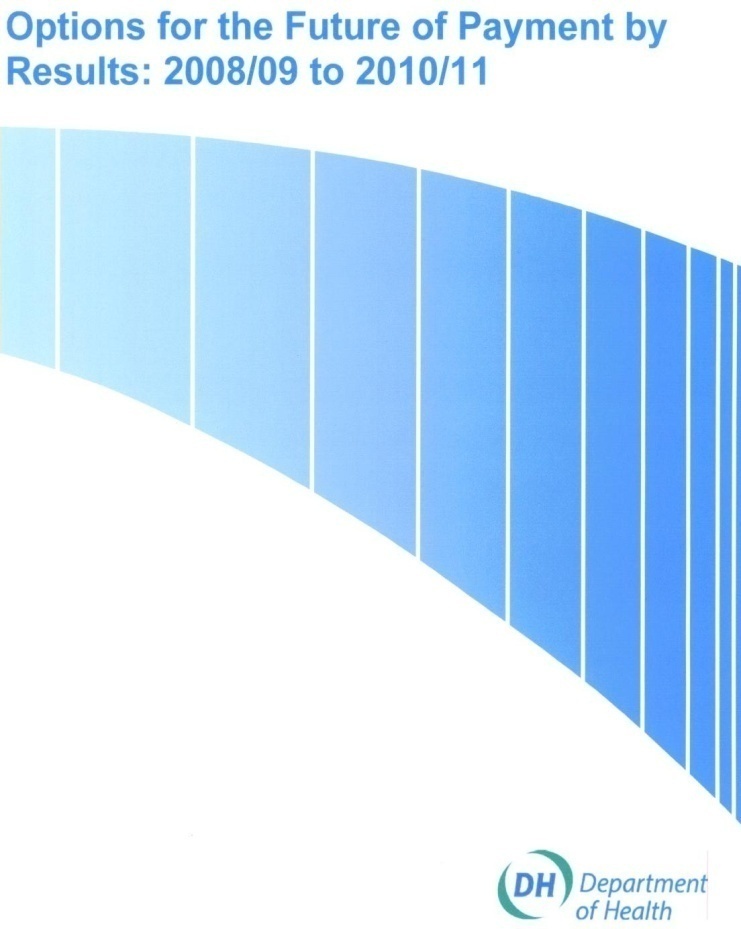 Until 2005 the money a hospital received was fixed, regardless of the number of patients it treated (block contract)

From 2006 Under Payment by Results, payments are made based on activity delivered (PbR)
2006
Payment by Results (PbR) introduced   throughout NHS in England



Payment  for health activity, not per head of population
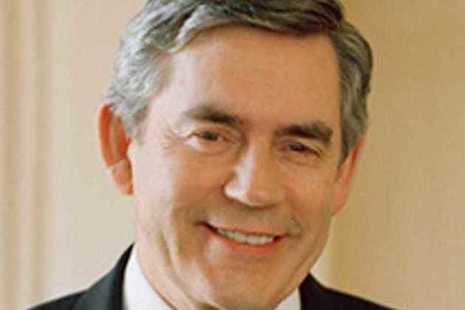 ‘Money will follow patients’
Prime Minister Gordon Brown
Finance
Central Government Taxation
Regional Funding Allocation based on Activity
Hospital Care
Community Services
General Practitioners
Problem with PbR
Day Surgery

Money follows patients
Tariff for overnight stay > day surgery

                                 Therefore

                Why bother with day surgery ?
Problem with PbR
Government wished to promote Day Surgery to reduce health care costs

Laparoscopic Cholecystectomy identified as offering the greatest cost savings by converting to Day Surgery

                                       HOW TO ACHIEVE THIS ?
British Association of Day Surgery Proposal
Equal payment for procedures performed as day cases or overnight stay



Incentivise good practice such as day surgery
Removes financial incentive to keep patient overnight
Financially rewards hospitals for Day Surgery procedures
Best Practice Tariff
Introduced initially for Laparoscopic Cholecystectomy
2009:
Day case:  €1775
In-patient: €1775
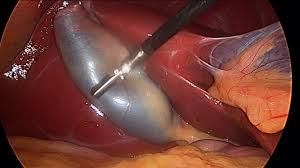 For 2010-11:
Day case:  €2202
In-patient: €1779
Best practice tariff
2010
Impact of Best Practice Tariff
Howard, et al. J One-day Surgery 21: 4, 2011
80
70
%Lap CholeasDay Case
60
50
40
30
20
10
0
2007
2008
2009
Best Practice Tariffs 2015
Breast Surgery:
Mastectomy, Sentinel Node Biopsy, Axillary Clearance

ENT: 
Tonsillectomy, Septoplasty, Mastoid Ops

Orthopaedics: 
Dupuytren’s, Subacromial decompression, Bunion ops

Gynaecology:
Female incontinence surgery, Outpatient Hysteroscopy/Sterilisation

Urology:
Resection of Prostate, Outpatient Cystoscopy

General Surgery:
Laparoscopic Cholecystectomy, Hernia Repair
Payment..
Success
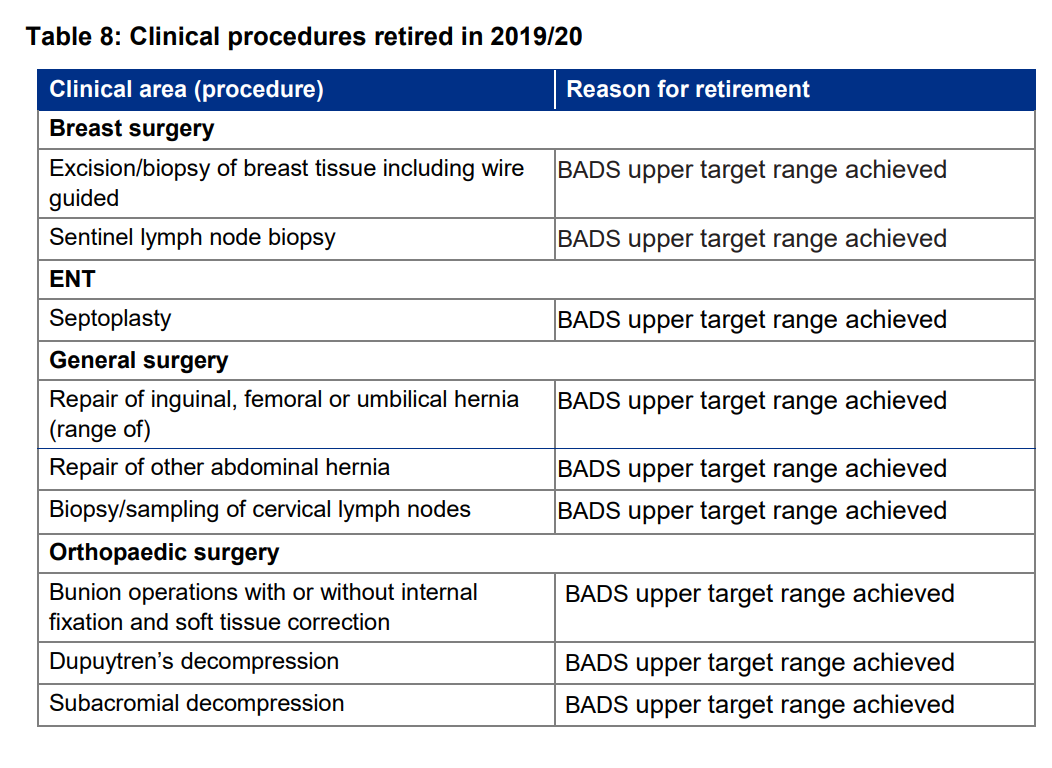 Best Practice Tariffs
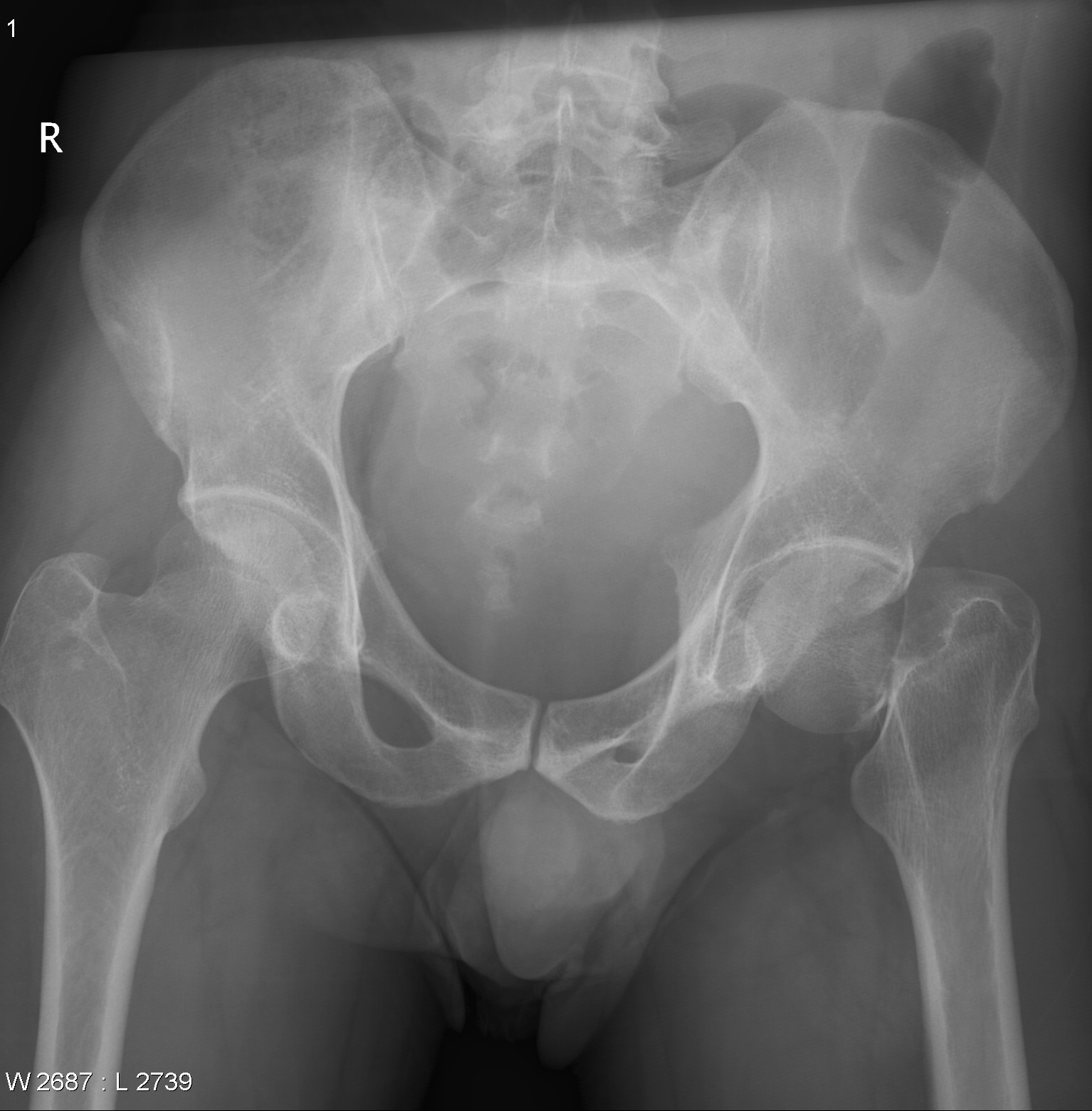 Best practice tariff now applied to :

Many Surgical procedures
Fragility Hip Pathway
Minor Medical procedures
Myocardial Infarct
COPD
Primary Hip and Knee replacement
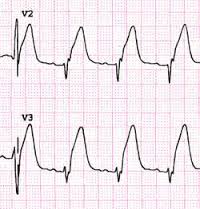 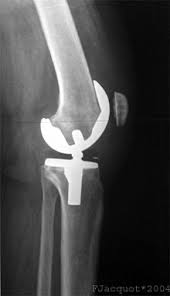 Finance
Central Government Taxation
Regional Funding Allocation based on Activity and Outcome
Hospital Care
Community Services
General Practitioners
Feedback to hospitals
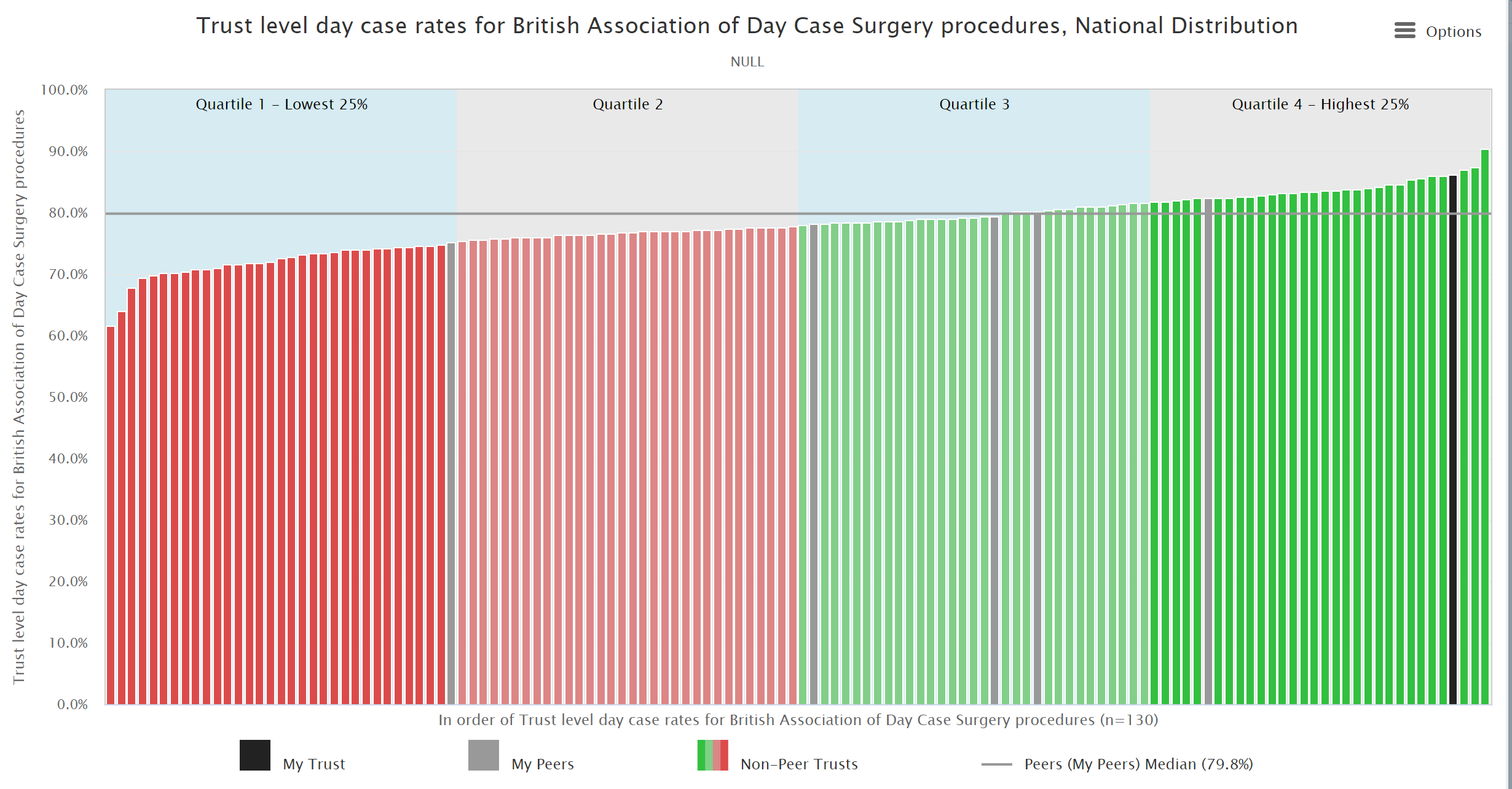 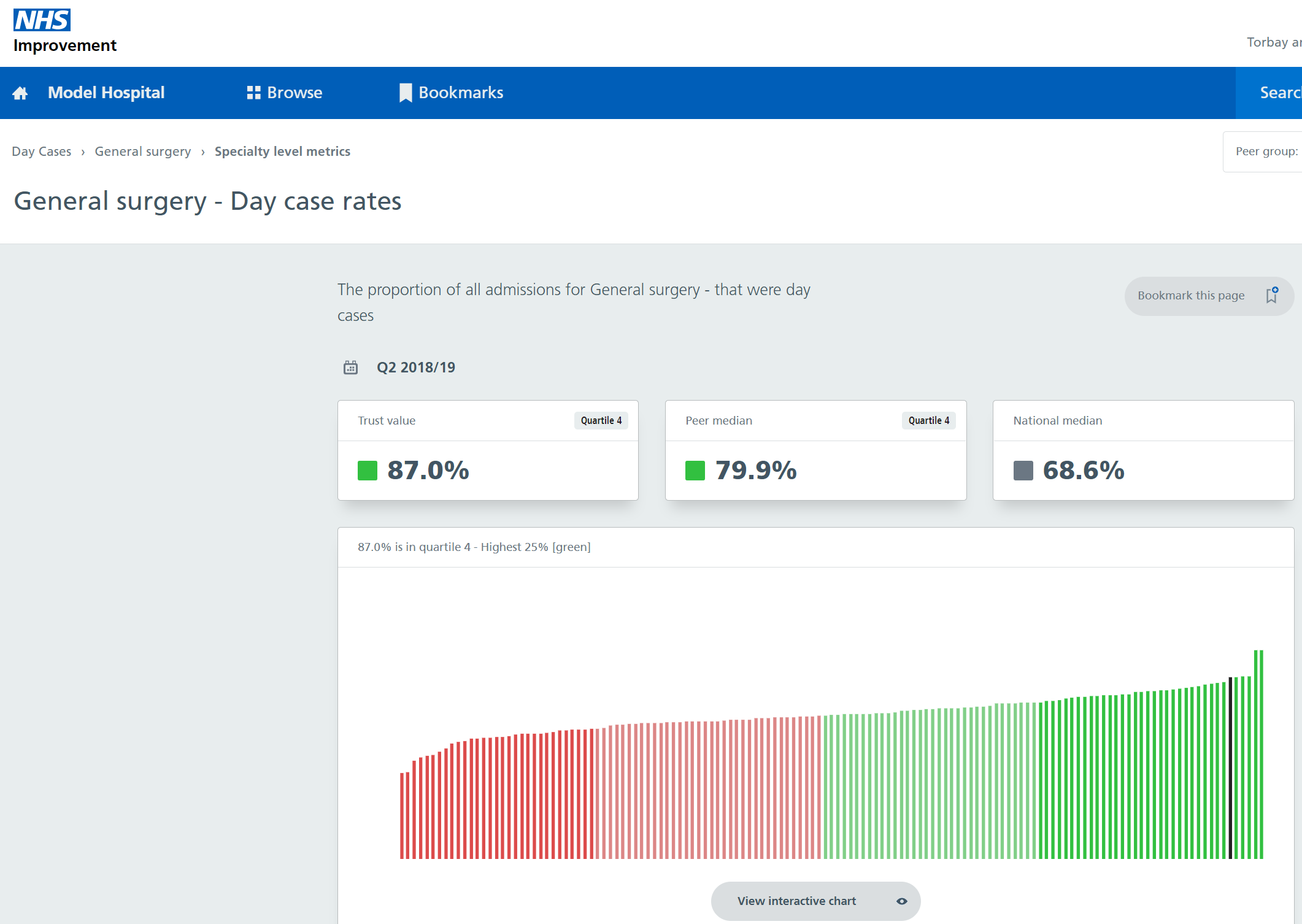 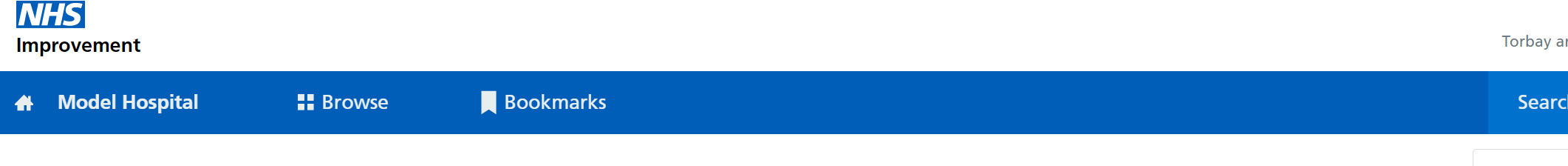 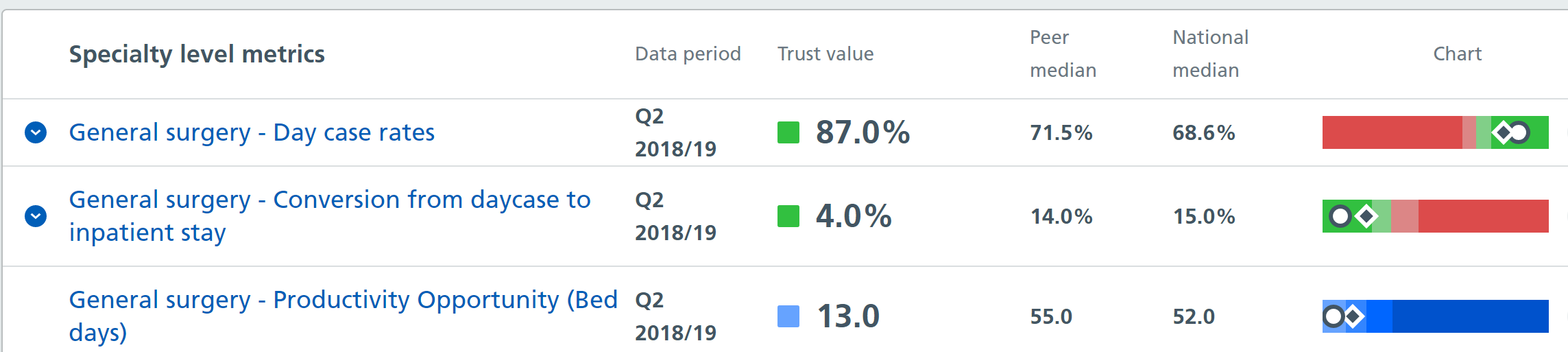 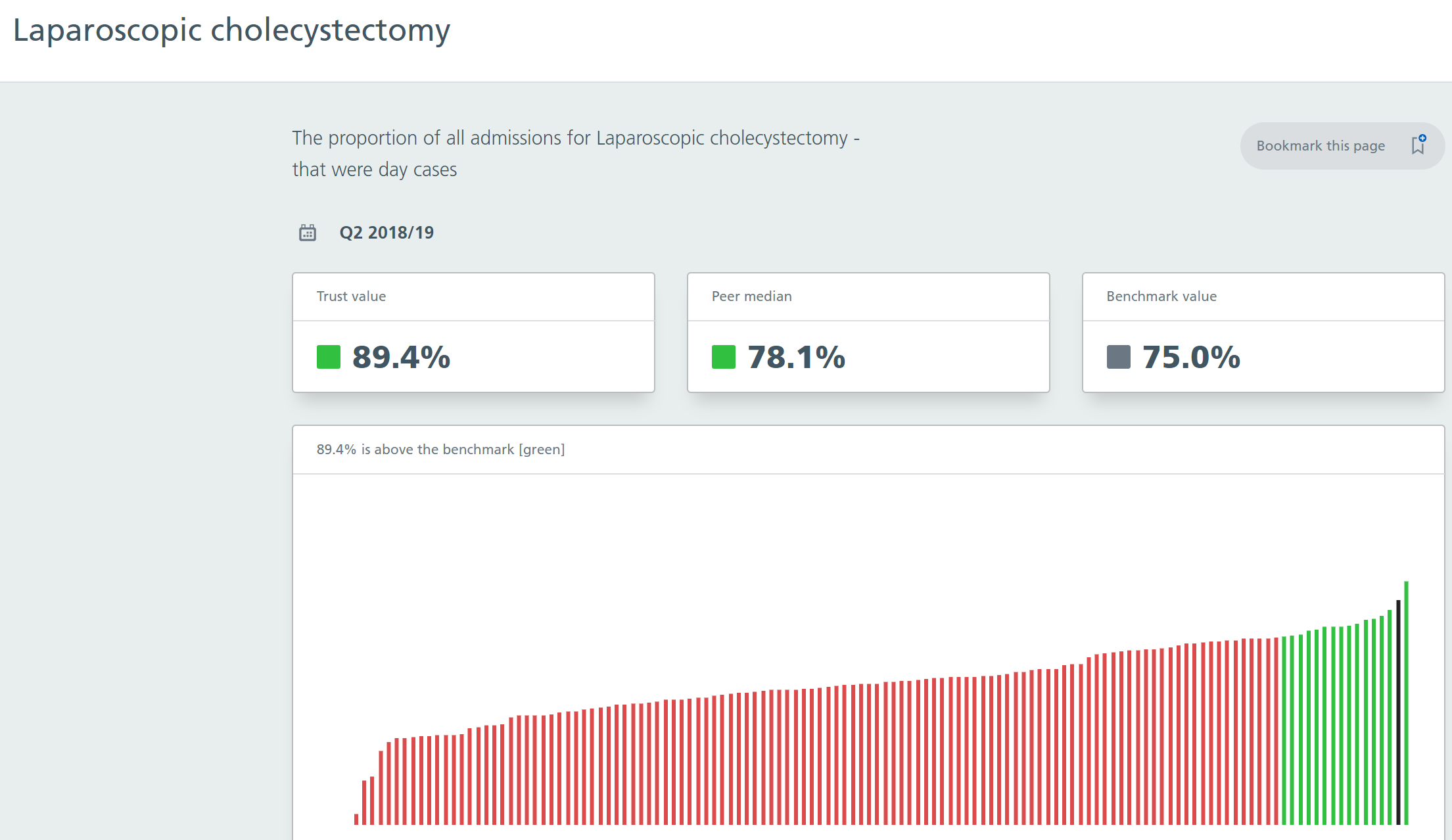 Summary
Hospital reimbursement changed from :
 ‘Block’ contracts

Payment by Results

Payment by Results with Best Practice Tariff incentivisation
Plus active monitoring and feedback
Incentivisation of Day Surgery has been successful in England